Who are our vandals?
Fall ‘23 – New Faculty Orientation
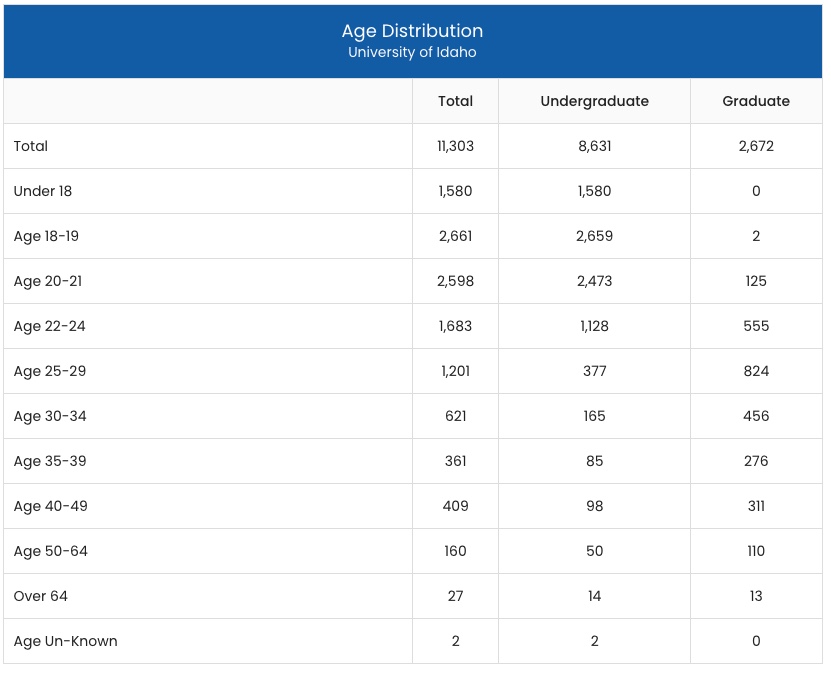 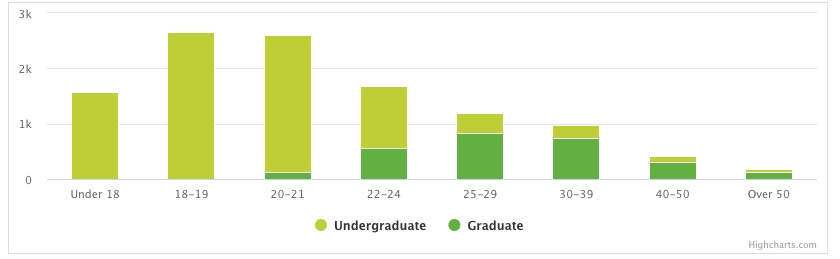 Talking ‘Bout my Generation
Greatest Generation: Born 1901-1924

Silent Generation: Born 1925-1945
Baby Boomers: Born 1946-1964
Generation X: Born 1965-1980
Millennials: Born 1981-1996
Generation Z: Born 1997-2012
Generation Alpha: Born 2013-2025
Fall 2022 Total
11,507
*1951 first-time freshmen
U of I students come from 49 states,
68 countries, the District of Columbia,
American Samoa, Guam, and Puerto Rico.
Race/Ethnicity
Social media and students
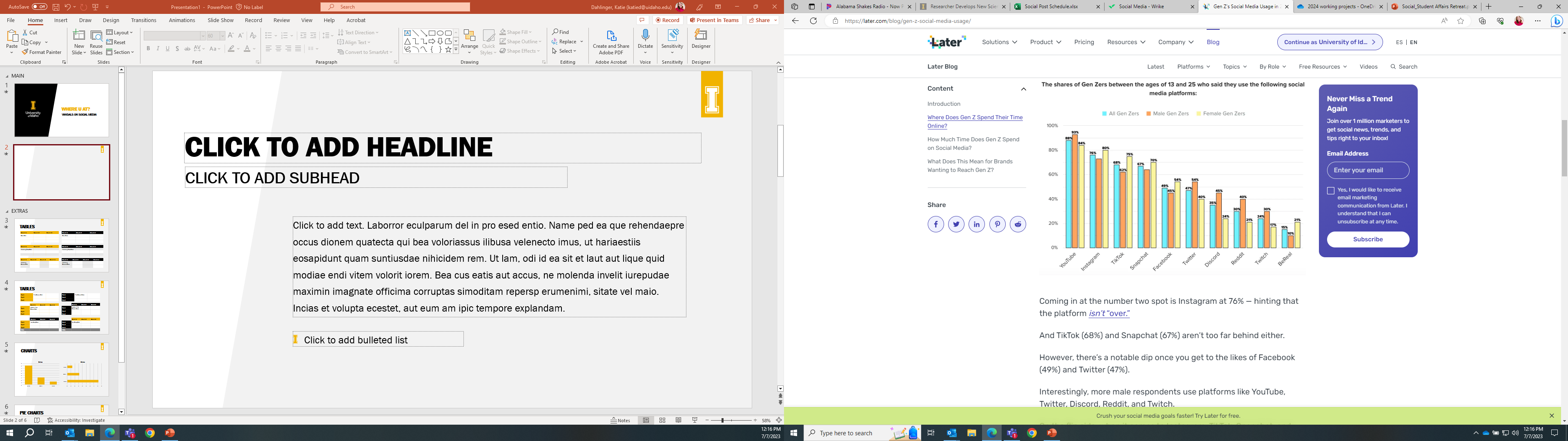 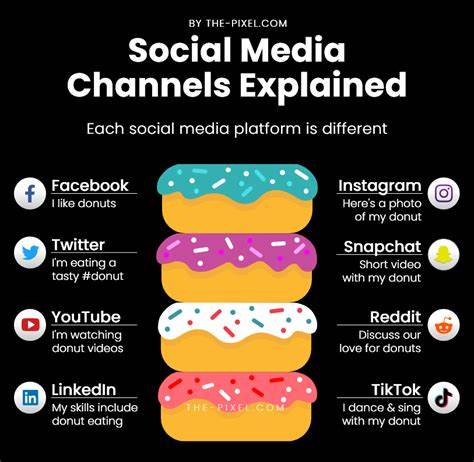 Let’s meet some vandals
*Chronicle of Higher Education, SU 2023
Go Vandals!
Questions?